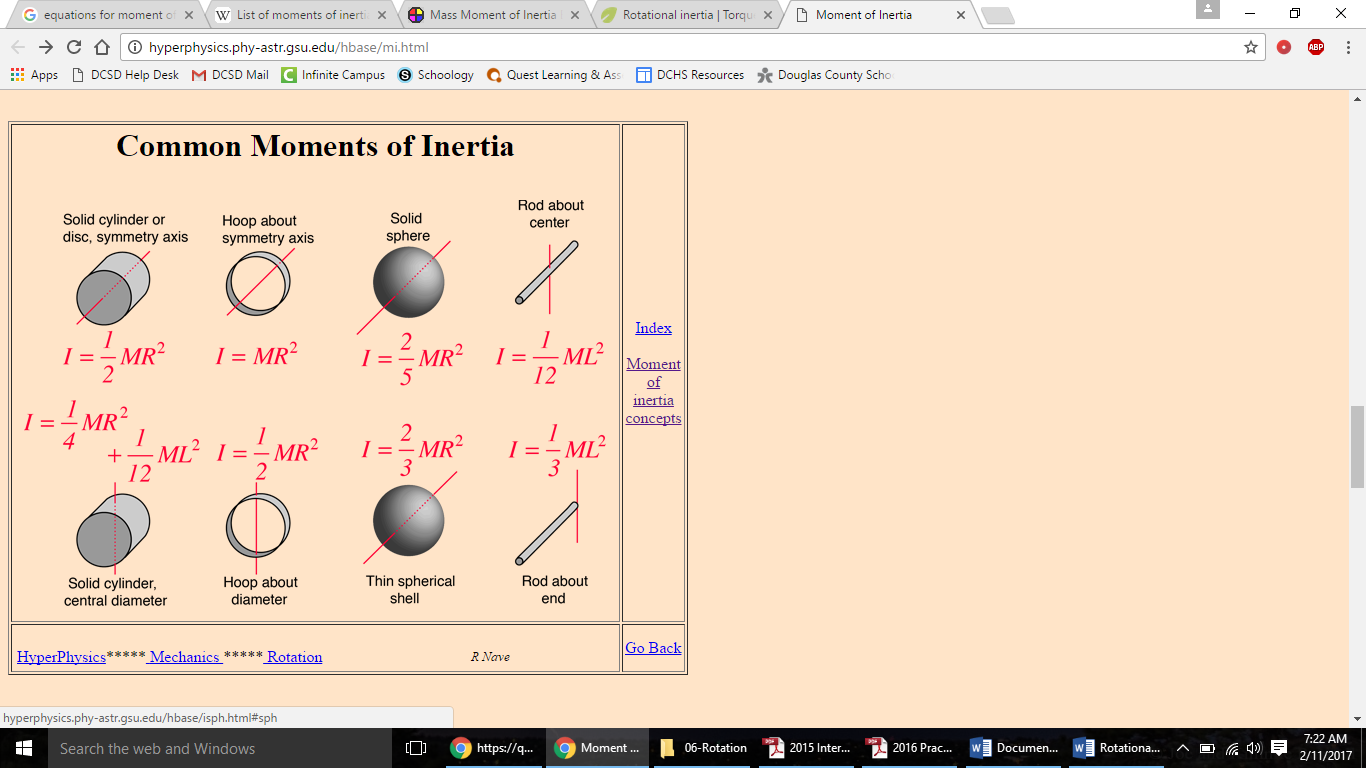 LIST YOUR GIVENS!!!
I promise it will help.
Point mass around another location
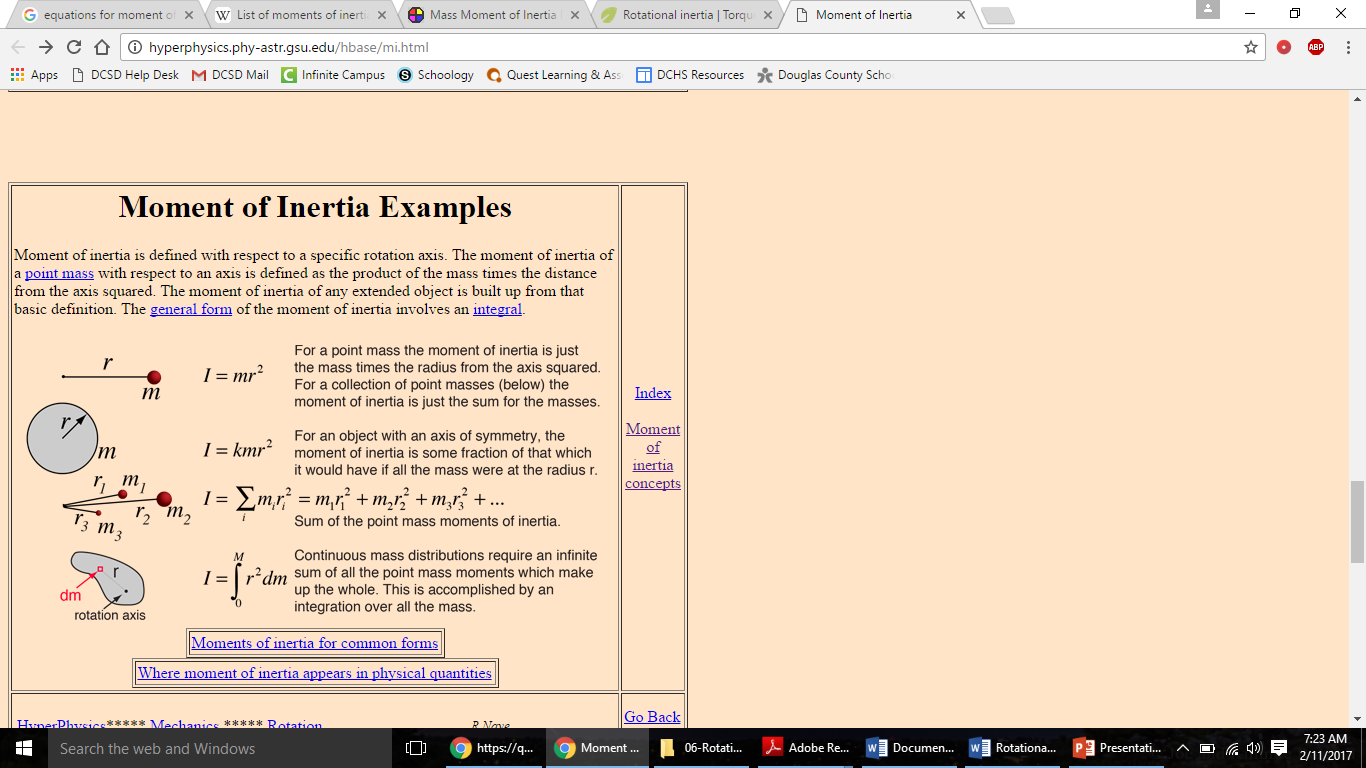 Hollow